NetSuite EDI Processes
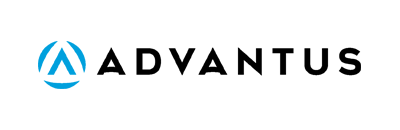 Kevin Kazimir
December 1st, 2020
Agenda
What is EDI
 Advantus EDI Platforms (1.0, 1.5, 2.0)
 Journey of an EDI Order through NetSuite
 Common EDI Misconceptions / Misunderstandings
 Understanding an EDI Purchase Order / 850
 Advantus EDI Tools for Your Enjoyment
 Questions?
What is EDI
EDI = Electronic Data Interchange
 Send business documents electronically
Inbound
EDI 850 = Customer Purchase Order (Advantus Sales Order)
EDI 860 = Purchase Order Change Request
Outbound
EDI 810 = Advantus Invoice
EDI 856 = ASN (Advance Shipping Notice)
EDI 855 = PO Acknowledgment
EDI 846 = Inventory Inquiry (aka Inventory Feed)
Inbound –and- Outbound
EDI 997 = Functional Acknowledgment
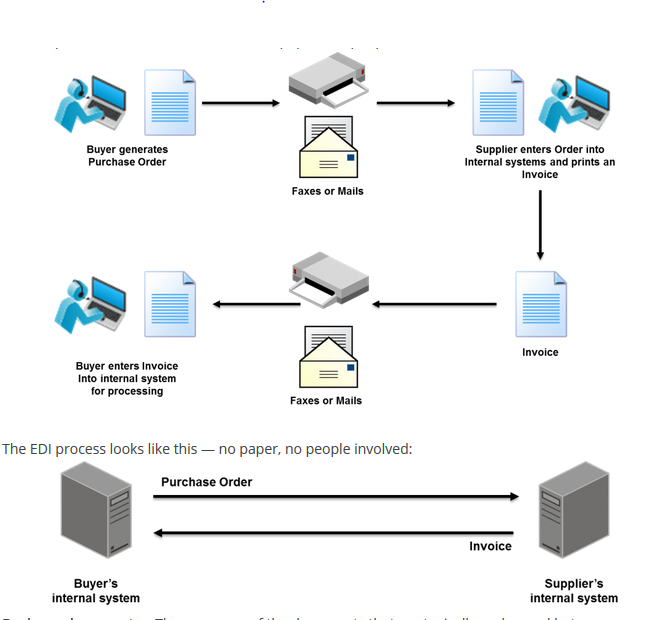 What is EDI
EDI anatomy
EDI Standards – ANSI X12, EDIFACT
EDI Transports
AS2
VAN (Value Added Network)
FTP (File Transfer Protocol) or SFTP (Secure FTP)
EDI Document basics
Identification / GS Version (Lines 1 - 2 in example)
Header (Lines 3 – 24 in example)
Detail (Lines 25 – 29 in example)
Summary (Lines 30 – 33 in example)
Segments
Elements
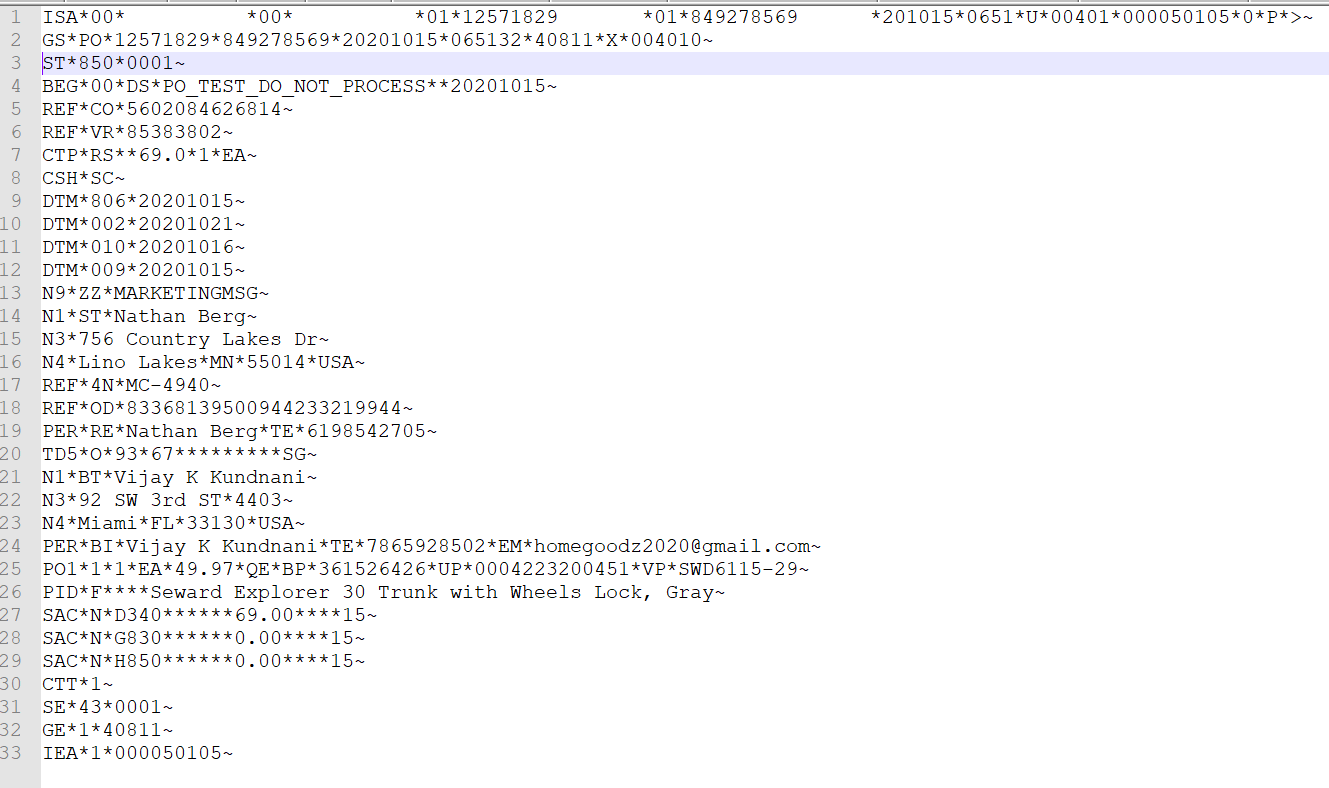 Advantus EDI Platforms
Advantus EDI 1.0
Managed by software called “Vantage Point” developed by a company named “Data Masons”
We need one EDI map per document type. EDI maps are developed by Vantage Point (~$500 / map)
Software called “Cleo” running on a server at Corporate HQ listens for connections from our trading partners and sends documents
Compatible with Macola only
 Advantus EDI 1.5
Continue to use Vantage Point, but selectively duplicate documents for NetSuite customers
Use Dell Boomi to make an FTP connection to EDI server at Corporate and “read-in” EDI documents
Use Dell Boomi to query NetSuite, build outbound EDI documents, and place on EDI server at Corporate for sending
Advantus EDI Platforms
Advantus EDI 2.0
Use Dell Boomi exclusively
Have our customers start sending their documents directly to the “Boomi Cloud”
Customer must fully be on NetSuite in order for us to do this




At the end of the day, our objective was/is to change systems without our customers noticing so that their buying habits would not need to change.
EDI Journey through NetSuite
Advantus
Customer
NS Sales Order
Receive Doc
PO (850)
Functional Ack (997)
Receive Doc
PO Ack (855)
Receive Doc
Pick/Pack
Functional Ack (997)
NS Outbound Shipment
Receive Doc
“Shipped” / Picked Up by Carrier
Receive Doc
ASN (856)
Functional Ack (997)
Receive Doc
NS Invoice
Invoice (810)
Receive Doc
Functional Ack (997)
Receive Doc
EDI Timing / Schedule
Purchase Orders (850) – Every hour
 Invoices (810) – Every 6 hours
 ASNs (856) – Every 2 hours after a shipment is in “Shipped” status
 Inventory Feeds (846) – Once per day (however, we can do more often)

Because Boomi limits how many processes we can have running at once, we do NOT run every customer’s processes at the same hour marker (e.g. we don’t integrate 850s for every customer at 2:00 PM, 3:00 PM, 4:00 PM, etc.)
Common EDI Issues / Misconceptions
MYTH – There are “stuck” or “hidden” purchase ordersFACT – The EDI PO Lookup tool is a window into PO activity.  99.99% of the time, if we receive a PO, it’s integrated
MYTH – The customer has an “ASN issue”FACT – The majority of the time, customers refer to over/short issues as ASN issues (e.g. the quantity or items they received does not match the quantities and items we said we shipped on our ASN)MYTH - We acknowledge every POFACT – We FUNCTIONALLY ACKNOWLEDGE every PO, but we do not send out a formal, PO acknowledgement for every PO.  The functional acknowledgement just confirms we received the PO systematically.  It is not an acceptance of the terms of the PO
Common EDI Issues / Misconceptions
MYTH – Every PO has an address we should ship toFACT – Many big customers use location codes (e.g. location code 0001 corresponds to a physical distribution center in Jacksonville, FL)
MYTH – EDI is always more cost effective over manual data entry and we should always do itFACT – Even when we start building out our own EDI maps, Boomi Trading Partner licenses cost $450 / year plus the labor to build and maintain those maps.  If order volume is low, we should push for manual data entry.MYTH – Our EDI map is wrongFACT – Most commonly, EDI problems are caused by bad data in our system – not mapping issues
MYTH – All inventory feeds are EDIFACT – Some, but not all, inventory feeds are EDI.  Many customers of ours get their inventory feed as a CSV/Excel file that’s emailed to them.
Customers, Trading Partners, Accounts
Customers != Trading Partners != Netsuite Accounts != Fulfillment Locations
 Scenario #1 – Customer: Walmart
2 Trading Partners = 1 for Walmart DSV (dropship), 1 for Walmart
3 Accounts in NetSuite
2 Fulfillment Locations
 Scenario #2 – Customer: Wayfair
1 Trading Partner
2 Accounts in NetSuite
2 Fulfillment Locations
 Scenario #3 – Customer: Home Depot
2 Trading Partners = 1 for HomeDepot.com (dropship), 1 for Home Depot stores
Several accounts in NetSuite
3 Fulfillment Locations
 Scenario #4 – Customer: 123Stores
1 Trading Partner
1 Account in NetSuite
3 Fulfillment Locations
Understanding an EDI 850
Reminder – Segments vs. Elements
 The ST segment
 The BEG segment
 DTM codes – see: https://ediacademy.com/blog/x12-date-time-qualifiers/
 The N1*ST and N1*BT segments
 The PO1 segment
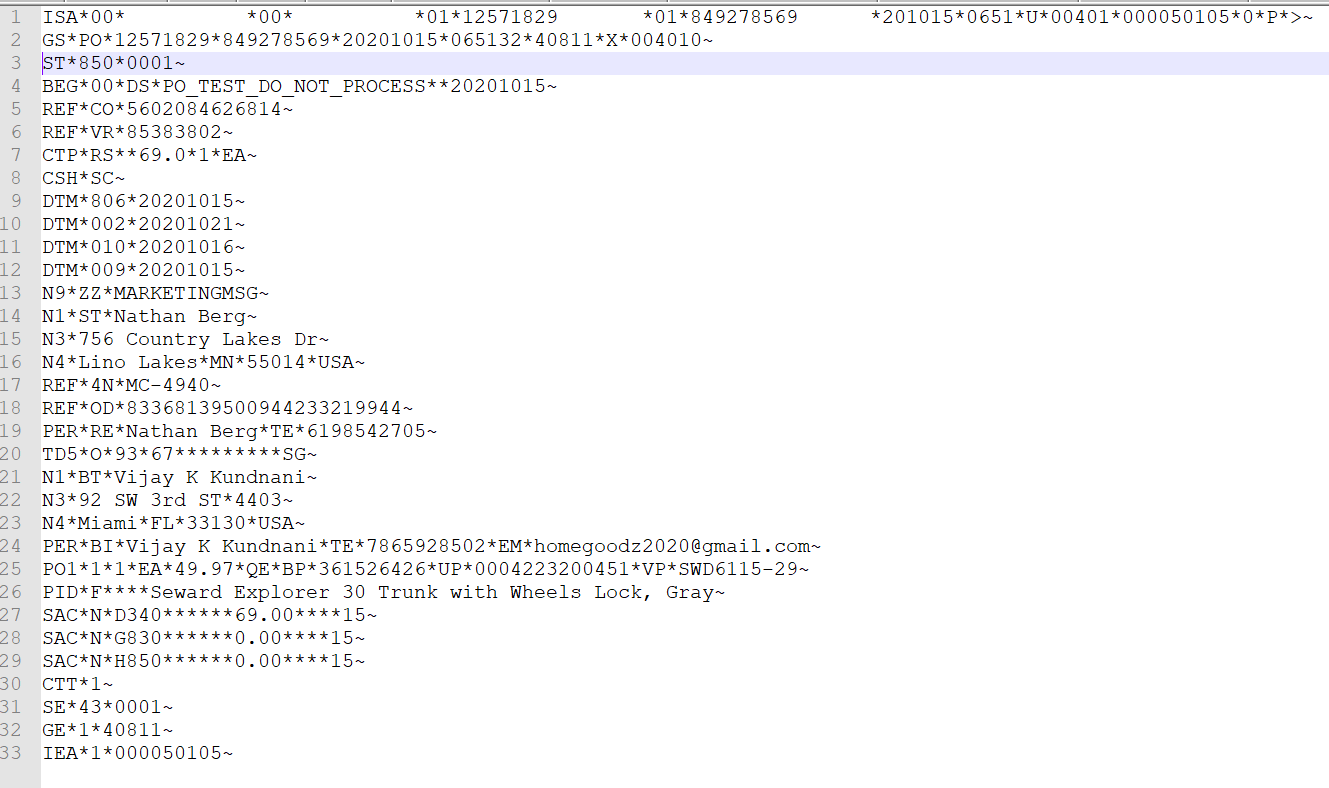 Advantus EDI Tools
Dell Boomi demo
What does a map look like
How do we monitor processes and errors
Advantus EDI Tools
View EDI850 Button on Sales Orders –https://newton.advantus.com/EDIPOLookup/
 Resend EDI810 on Invoice record
 Resend EDI846 Inventory Feed on Customer record
 Lots of other “IT only” tools to help us manage
EDI Score
Hybrid PO Verifier – Checks to see if every PO we receive is either in NetSuite or Macola
Hybrid EDI log – Logs every EDI document that passes through our “hybrid” system
Resend EDI856 ASN on Shipment record
Questions
Ask away!